CÍRCULO DE LECTURA QUINTO GRADO
CICLO ESCOLAR 2020-2021
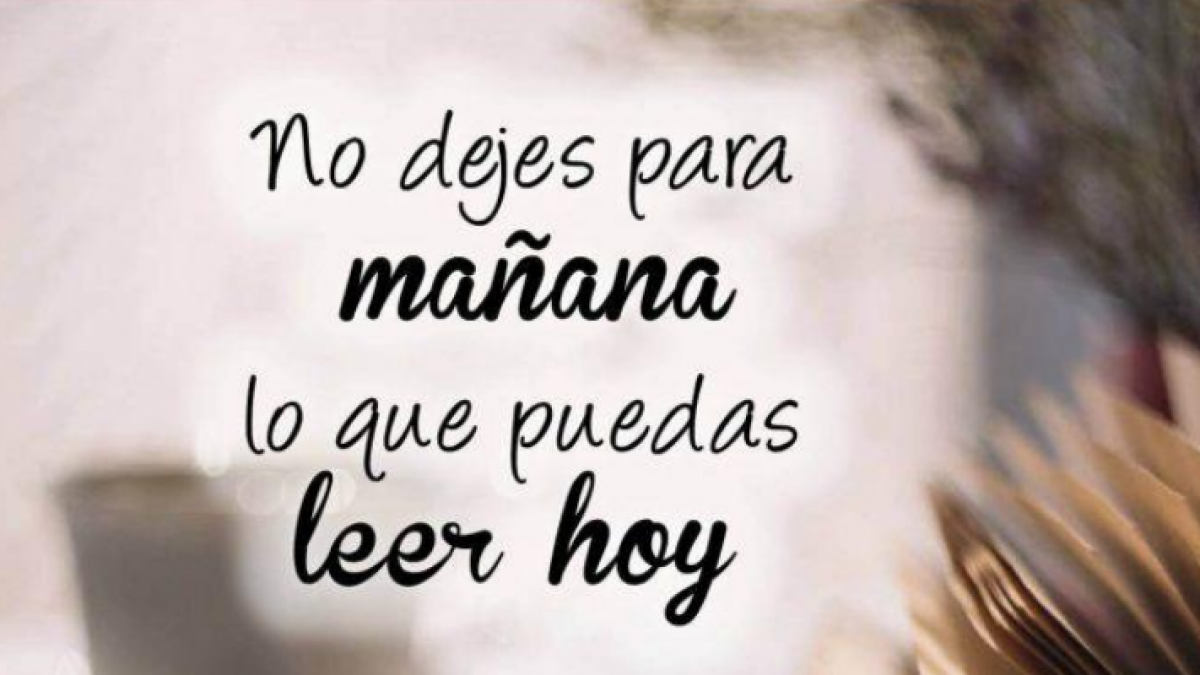 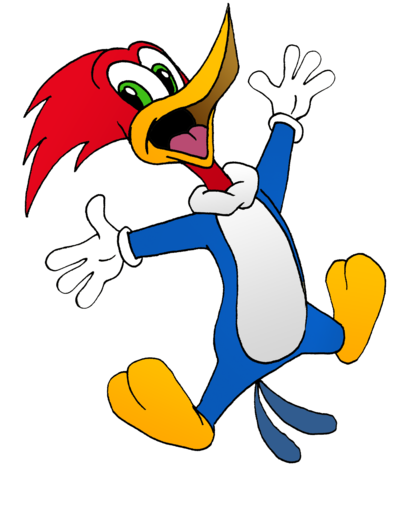 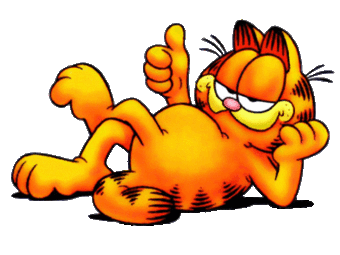 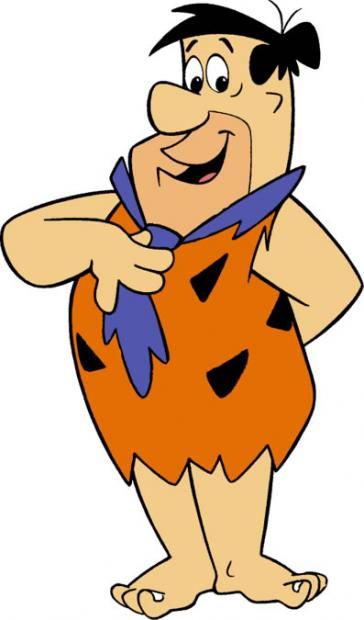 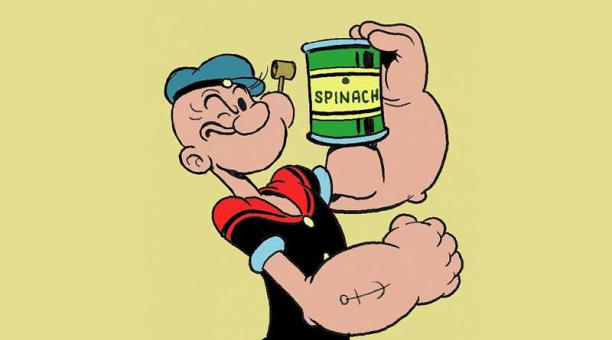 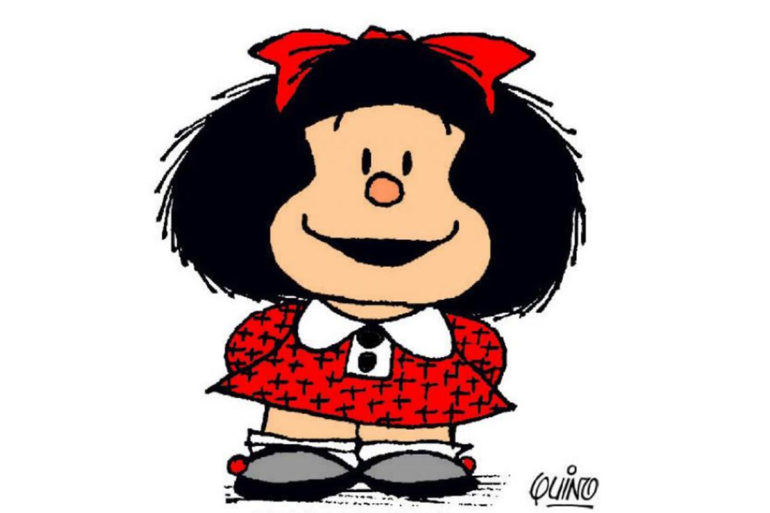 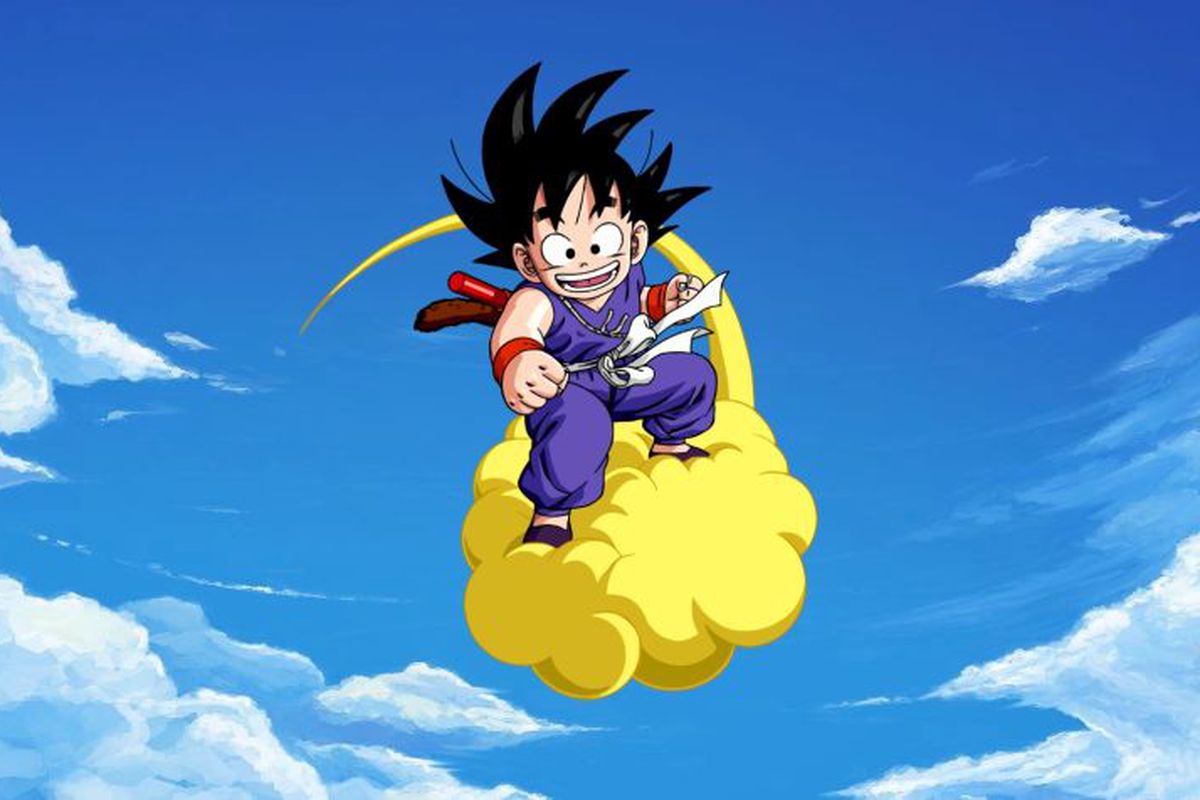 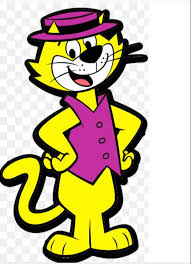 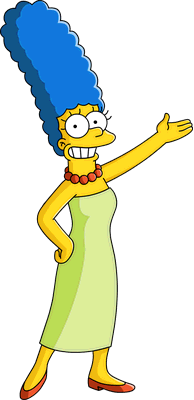 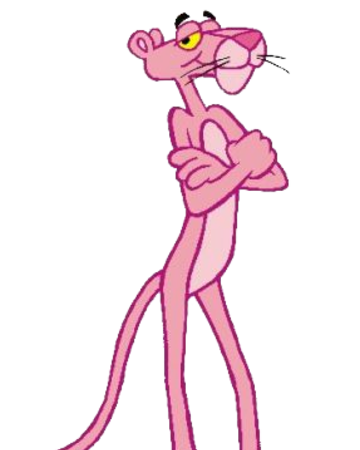 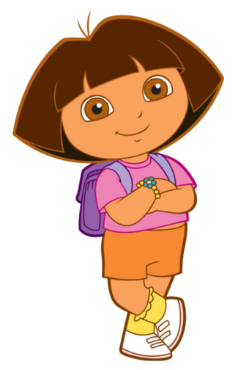 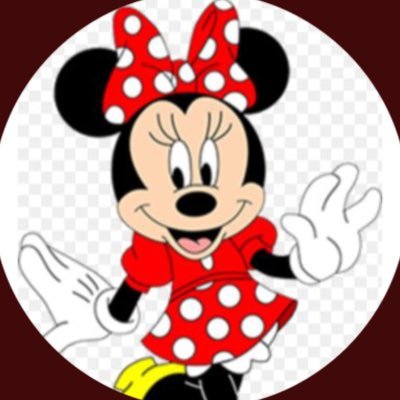 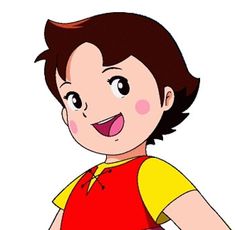 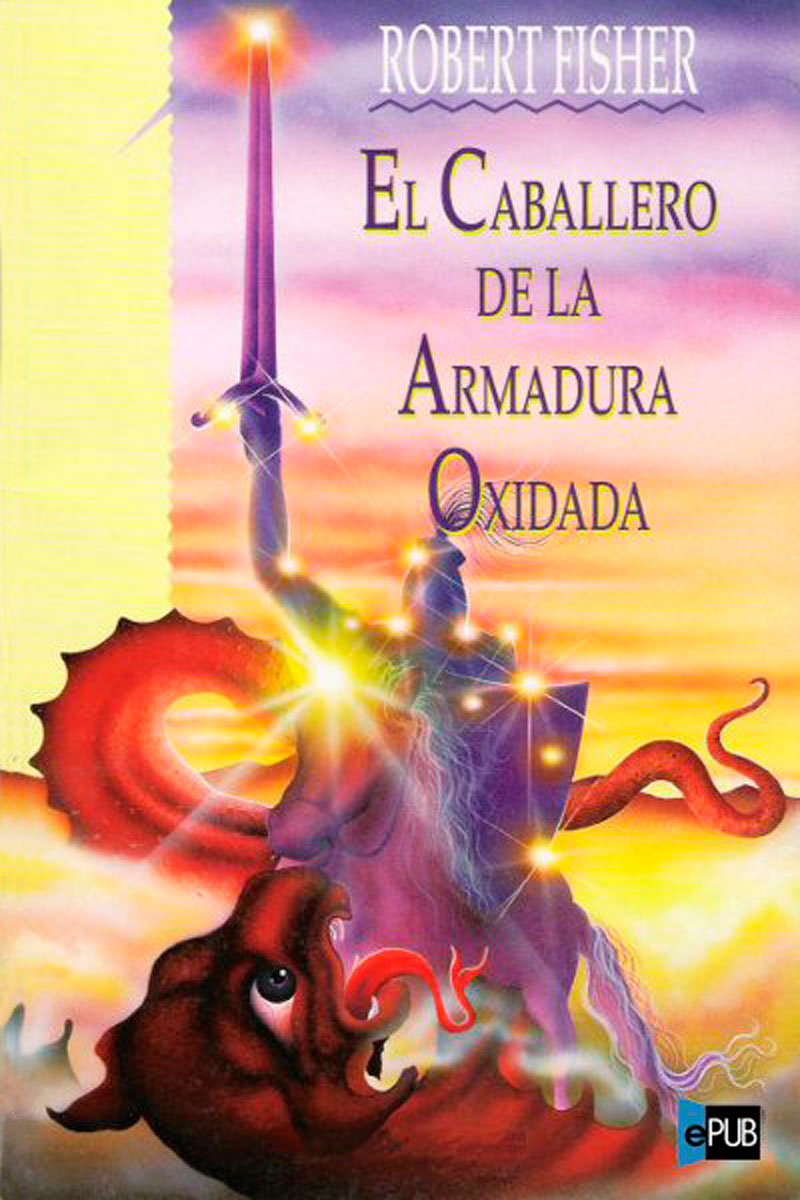 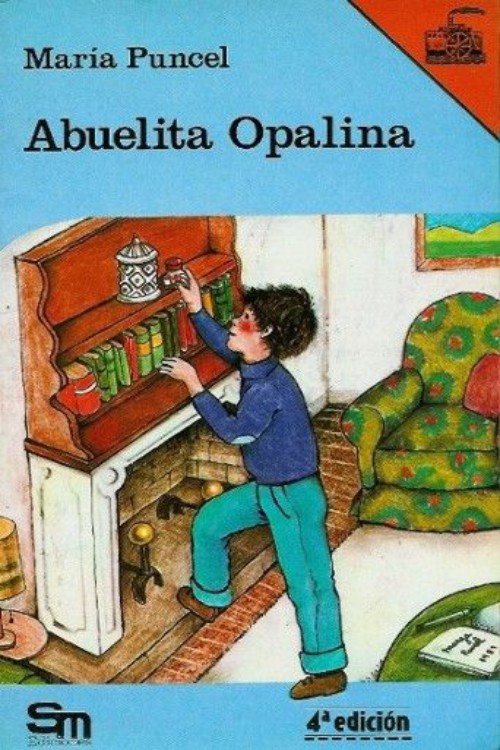 LIBROS.
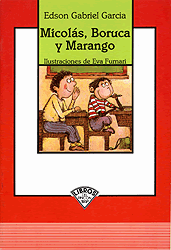 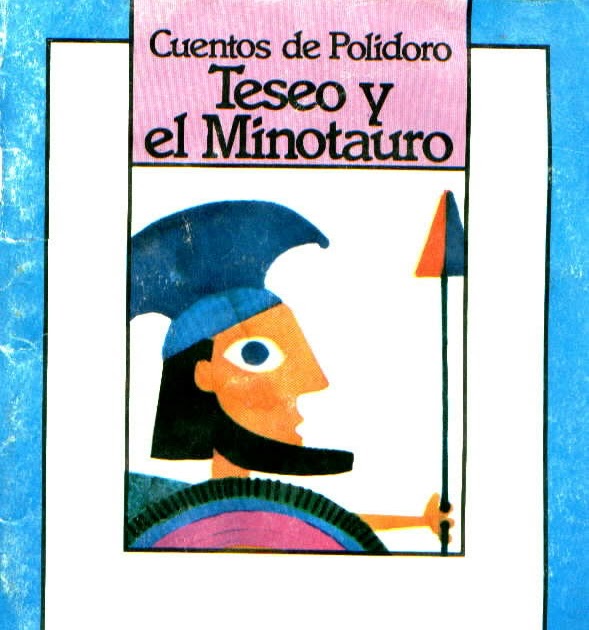 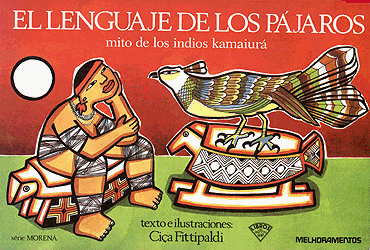 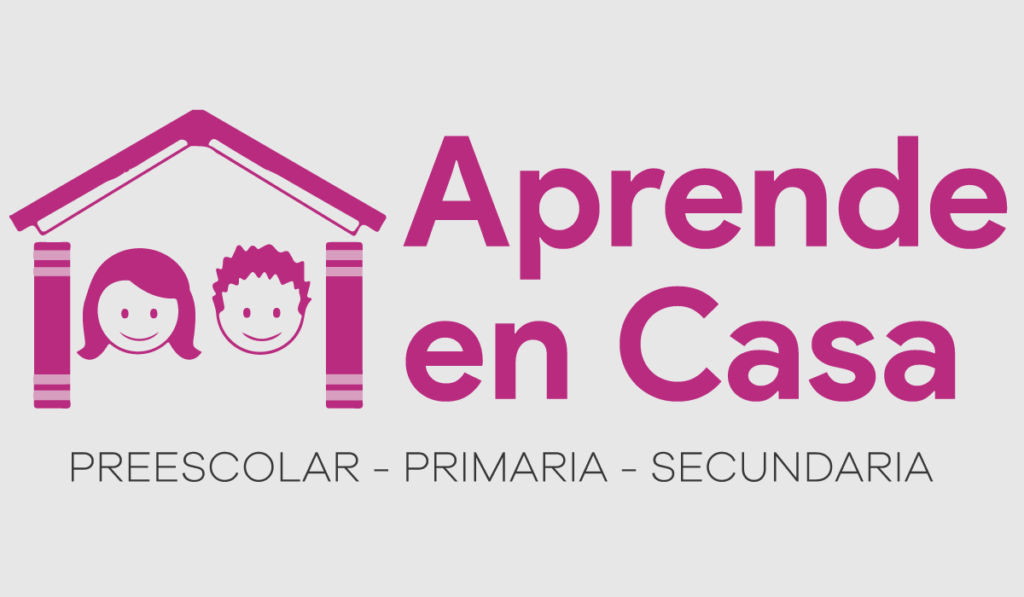 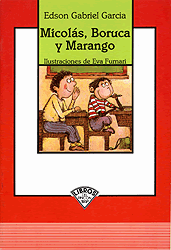 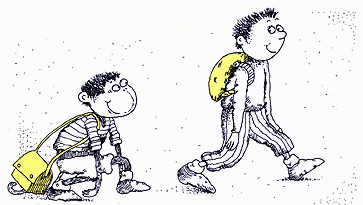 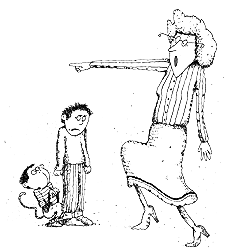 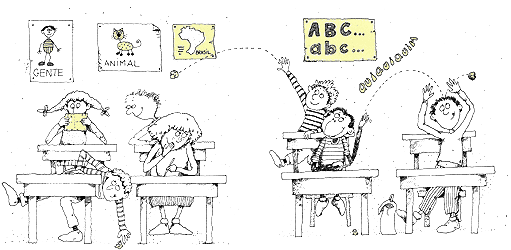 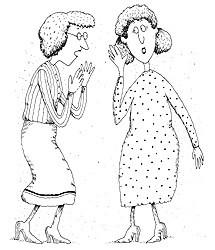 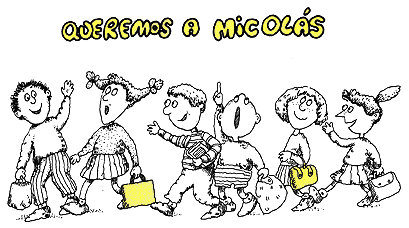 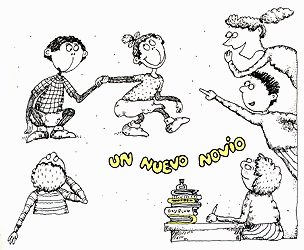 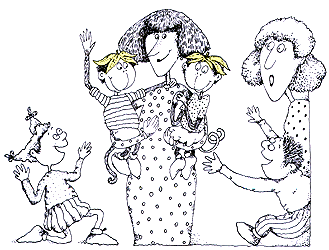